Структура рабочей программы
Рабочая программа учителя является локальным нормативным актом:
подлежит экспертизе на школьном методическом объединении;
подлежит экспертизе заместителя директора по УВР;
подлежит утверждению директором ОУ;
оформляется в соответствии с требованиями ГОСТ 6.30 Р-2003.
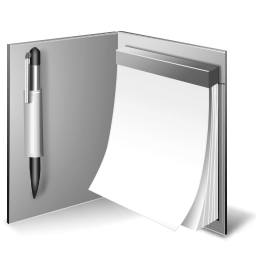 Рабочая программа учебного предмета- это совокуп-ность учебно-методической документации:
календарно-тематическое планирование 
  с определением основных видов
 деятельности,
титульный лист,
пояснительная записка,
Структура   учебной  рабочей программы  учителя
общая характеристика учебного предмета, 
описание места учебного предмета 
 в учебном плане,
описание ценностных ориентиров,
планируемые результаты,
содержание учебного предмета,
планируемые результаты обучения,
материально-техническое обеспечение образовательного процесса,
приложения
Титульный  лист программы:
полное наименование учредителя и ОУ в
 соответствии с уставом; 
где, когда и кем утверждена рабочая 
учебная программа; 
наименование учебного предмета;
 указания на принадлежность рабочей 
учебной программы  к ступени, уровню 
общего образования;  
ф.и.о. учителя, составившего данную
 рабочую учебную программу.
Муниципальное автономное общеобразовательное учреждение
гимназия №1
г.о. Железнодорожный Московской области
 
УТВЕРЖДАЮ:
	Директор МАОУ гимназия №1
	____________/О.П. Дроздова_/
	«___»______________2013 г.
 
 
Рабочая программа по физике
(углубленное изучение)
10 в класс
 
 
 
 
	Составитель: Котиева Ольга Петровна
	        учитель физики высшей категории 
 
 
 
 
 
 
2013 г.
СОГЛАСОВАНО:
Протокол заседания кафедры учителей 
математики, физики, информатики и ИКТ
от 29.08.2013 г.  № 1
______________/С.П. Михалёва/
 
СОГЛАСОВАНО:
Зам.директора по УВР
____________/______________/
«___»______________2013 г.
Введение
Цели и задачи
Принципы и подходы 
Концептуальные положения
Общая характеристика программы
Реализация целей, задач ООП  ОУ
Состав участников образовательного процесса 
Заключение
Пояснительная записка
Конкретизация общих целей начального общего образования с учётом специфики  учебного предмета
Общая характеристика учебного предмета
Основные содержательные линии данного предмета
Описание места учебного предмета в учебном плане
Количество часов на этот предмет, отведённых автором
Количество часов в неделю, год
Количество часов, предусмотренных на проведение с.р, к.р, итоговых работ
Описание ценностных ориентиров
Описание ценностей, прививаемых учащимся в процессе изучения предмета (ценность добра, общения, красоты и гармонии, семьи, труда и творчества, гражданственности и патриотизма)
Планируемые результаты
Предметные  

 Метапредметные    познавательные
                                коммуникативные
                                регулятивные
 Личностные
Содержание учебного предмета
Основные разделы и темы учебного предмета
Планируемы результаты обучения
Ученик научится
Ученик получит возможность научиться
Календарно-тематическое планирование
Печатные средства обучения для учащихся
Учебно-методическая литература для учителя
Технические средства обучения и оборудование
Компьютерные и информационно-коммуникативные средства
Материально-техническое обеспечение